Математическая ПятЁрочка
Автор – составитель: 
Баева Лилия Николаевна, 
учитель математики 
МБОУ «СОШ №48» 
города Кургана
1.	Анаграммы
БОРЬД  
ЛИЧЬИЛЕСТ
МЕНЗЬАЛТЕАН
ЛЕНЕДЕИ
 СЛИОЧ
ДРОБЬ
ЧИСЛИТЕЛЬ
ЗНАМЕНАТЕЛЬ
ДЕЛЕНИЕ
ЧИСЛО
2.	Математические шарады
1. Он грызун не очень мелкий,
Ибо чуть побольше белки.
А заменишь «У» на «О» -
Будет круглое число.
СУРОК - СОРОК 

2. С буквой «Р» - с овцы стригут,
В нити прочные прядут.
А без «Р» - нужна для счёта,
Цифрой быть - её работа.
ПРЯДЬ - ПЯТЬ

3. Число я меньше десяти.
Меня тебе легко найти.
Но если букве «Я» прикажешь рядом встать,
Я всё: отец, и ты, и дедушка, и мать.
СЕМЬ - СЕМЬЯ
4. Первый слог - нота,
Второй слог - нота.
А в целом -
Только часть чего-то.
ДО-ЛЯ


5.Вначале - двойка. Далее - мужчина,
Высокого он титула и чина.
А слово целиком - обозначенье,
Дробящее на дозы обученье.
ПАРА -ГРАФ
3.	Математические человечки
4.	Среднее арифметическое
1.Носка и чулка – это ... 
2.Ежа и змеи – это ... 
3.Трамвая и поезда – это ... 
4.Пианино и баяна – это ... 
5.Холодильника и вентилятора – это ...
1. Гольф
2. Колючая проволока
3. Электричка
4. Аккордеон
5. Кондиционер
5.	Ребусы
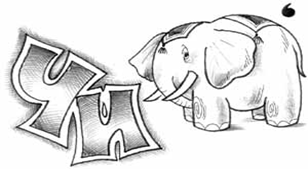 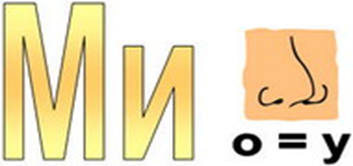 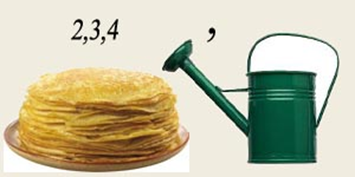 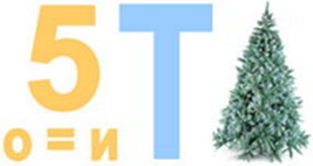 Спасибо за внимание!